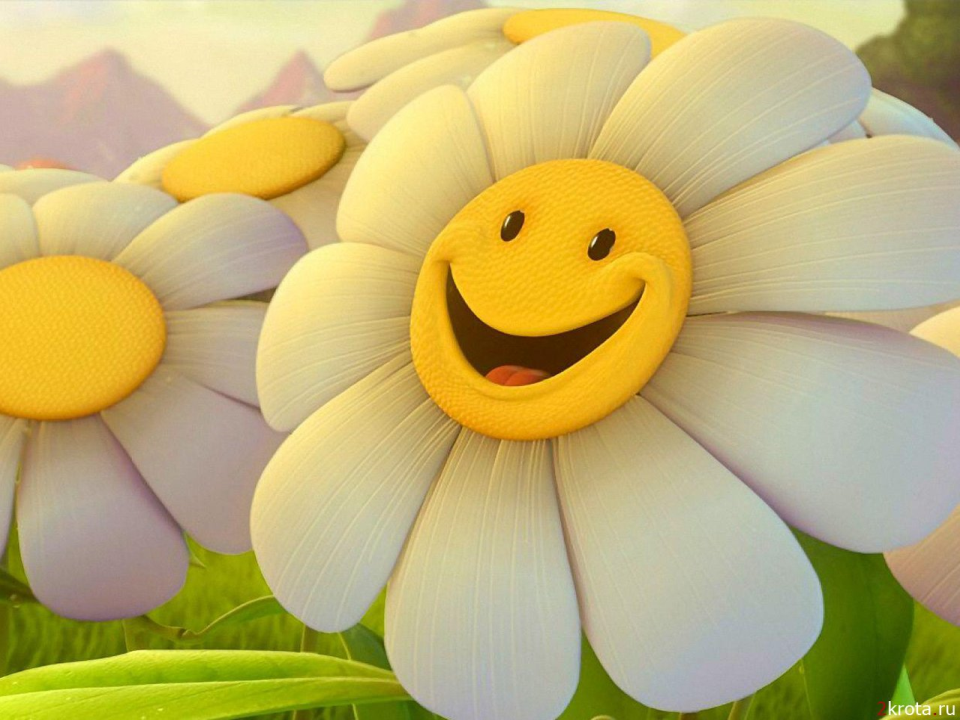 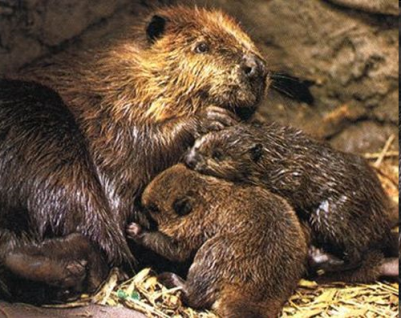 У боярина – бобра нет богатства, нет добра.Два бобрёнка у бобра – лучше всякого добра.
Рот есть – не говорю,
Глаза есть – не мигаю.
(Рыба)
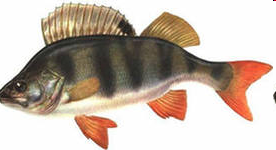 1 спряжение

помогаешь
болеешь
жалеешь
роешь
бегаешь
2 спряжение

ловишь
возишь
красишь
ходишь
гонишь
1 спряжение
помогать
болеть
жалеть
рыть
бегать
2 спряжение
ловить
возить
красить
ходить
гнать
2 спряжение
Гонишь - гнать
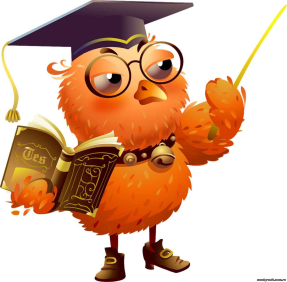 Глаголы - исключения
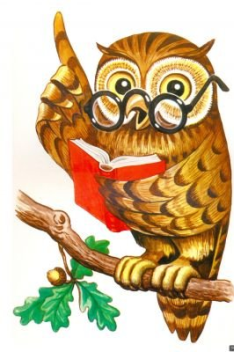 завис-ят
дыш-ите
держ-ат
верт-ит
ненавид-им
обид-ят
смотр-ите
вид-ите
терп-ят
бре-ют
стел-ет
зависеть
дышать
держать
вертеть
ненавидеть
обидеть
смотреть
видеть
терпеть
брить
стелить
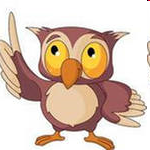 2 спряжение
Слышать, видеть, и обидеть, гать, держать и ненавидеть и дышать, смотреть, вертеть и зависеть и терпеть
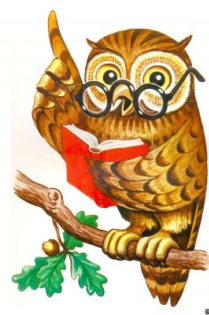 1 спряжение
Чтобы курицу соседки
Чисто наголо ПОБРИТЬ
Надо бы на табуретке
Две салфетки ПОСТЕЛИТЬ.
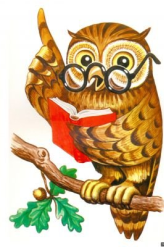 угнать
пригнать
отогнать
догнать
согнать 
погнать               
нагнать
удержать 
придержать
додержать
сдержать 
подержать 
поддержать
услышать 
подышать
надышать 
увидеть
При выборе буквы в безударном личном окончании глагола нужно проверить
Спряжение по неопределённой форме

Не является ли глагол исключением